МБОУ ООШ п.Тельмана Моздокского р-на РСО-А
РОДИТЕЛЬСКОЕ СОБРАНИЕ
Порядок и формы проведения государственной итоговой аттестации выпускников 9 классов в 2018- 2019 учебном году
дата проведения - 28.11.2018г.

ответственный за проведение собрания – 
классный руководитель 9 класса Стефутина Ирина Викторовна
Государственная итоговая аттестация 
в форме ОГЭ и ГВЭ
ОГЭ (основной государственный экзамен) – основная форма государственной итоговой аттестации по образовательным программам основного общего образования.
ОГЭ представляет собой форму организации экзаменов с использованием заданий стандартизированной формы, выполнение которых позволяет установить уровень освоения федерального государственного стандарта основного общего образования.
ГВЭ (государственный выпускной экзамен) – основная форма государственной итоговой аттестации по образовательным программам основного общего образования для обучающихся с ОВЗ, инвалидов и детей-инвалидов.
ГВЭ представляет собой форму письменных и устных экзаменов с использованием текстов, тем, заданий и билетов.
ЭМ – экзаменационные материалы
ППЭ (пункт проведения экзамена)
ГЭК (государственная экзаменационная комиссия)
[Speaker Notes: Сайт ФИПИ – банк заданий (100% в ОГЭ)]
Нормативные документы по ГИА
Федеральный закон от 29.12.2012 № 273-ФЗ «Об образовании в Российской Федерации»
Постановление Правительства РФ № 755 от 31.08.2013 «Об утверждении порядка ведения РИС и ФИС (региональная и федеральная информационные системы – база выпускников)»
Приказ Минобрнауки РФ от 25.12.2013 № 1394 "Об утверждении Порядка проведения  государственной итоговой аттестации по образовательным программам основного общего образования"  (ред. 07.07.2015)
[Speaker Notes: РИС – паспорт, СНИЛС
Методические рекомендации по проведению ГИА в 9-х классах в 2019 году – декабрь 2018]
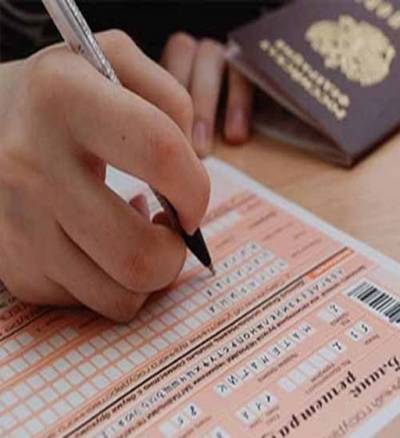 Участники  ОГЭ
К государственной итоговой  
                         аттестации допускаются 
                         обучающиеся IX классов,  
не имеющие академической задолженности и в полном объеме выполнившие учебный план или индивидуальный учебный план 
( имеющие годовые отметки по  всем учебным предметам учебного плана общеобразовательного учреждения за IX класс не ниже удовлетворительных).
Обучающиеся IX классов для участия в государственной итоговой аттестации в форме ОГЭ или ГВЭ подают заявление до 1 марта в организации, осуществляющие образовательную деятельность, в которых обучающиеся осваивают образовательные программы основного общего образования.
         В заявлении указывается выбор учебных предметов и форма итоговой аттестации – ОГЭ или ГВЭ.
         Изменение (дополнение) перечня предметов ГИА-9 возможно только при наличии уважительной причины, подтвержденной документально.
Обязательное устное итоговое собеседованиепо русскому языку
Допуск к основному государственномуэкзамену в 2019 году
Четыре задания для собеседования
Основные вопросы проведения устного собеседования
начало ИС в 9.00, окончание – в 13.00;
не позднее, чем за месяц проведения, обучающиеся пишут заявление на участие в ИС;
во время пересказа обучающийся должен произнести не менее 10 фраз;
на ИС обучающиеся приходят с паспортами;
дата тренировочного собеседования по Моздокскому району – 23 января 2019г.
дата итогового собеседования по РФ – 13 февраля 2019г.
8
Основные вопросы по регламенту проведения устного собеседования
Общее время ответа одного экзаменуемого (включая время на подготовку) – 15 минут.
Каждое последующее задание выдаётся после окончания выполнения предыдущего задания. В процессе проведения собеседования будет вестись поточная аудиозапись.
Итоговое собеседование выпускники 9 классов будут проходить в своих школах. 
Оцениваться оно будет по системе «зачет»/«незачет». 
Общее количество баллов за всю работу – 19 баллов.
Экзаменуемый получает зачет в случае, если за выполнение работы он набрал 10 или более баллов.
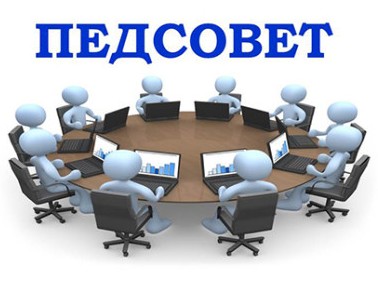 Участники ОГЭ
Решение о допуске к государственной итоговой аттестации принимается педагогическим советом образовательной организации и оформляется распорядительным актом образовательной организации не позднее 20 мая текущего года.
Информация о предварительном выборе экзаменов на ОГЭ-2019
11
Возможно изменение перечня выбранных предметов
Обучающиеся вправе изменить (дополнить) перечень указанных в заявлении экзаменов только при наличии у них уважительных причин (болезни или иных обстоятельств, подтвержденных документально).

   Обучающийся подает заявление в ГЭК с указанием измененного перечня учебных предметов и  с указанием причин изменения заявленного ранее перечня. 

 Заявление подается не позднее чем за месяц до начала соответствующих экзаменов .
Расписание экзаменов
Единое для всех расписание ОГЭ-9 и продолжительность экзаменов по каждому образовательному предмету ежегодно устанавливает соответствующий приказ Министерства Просвещения Российской Федерации.
Продолжительность основного государственного экзамена
180 мин (3 ч)
Физика 
Обществознание
Биология 
История

 120 ( 2ч)   
Иностранный язык 
(на выполнение письменной части работы)
15 мин – время устного ответа
235 мин ( 3ч 55 мин) 
Математика
Литература 
Русский язык
     
120 мин (2 ч)
География 
Химия
     
150 мин (2 ч 30мин)
Информатика и ИКТ
Продолжительность проведения государственной итоговой аттестации
В продолжительность экзаменов по учебным предметам не включается время, выделенное на подготовительные мероприятия (инструктаж обучающихся,  вскрытие пакетов с экзаменационными материалами, заполнение регистрационных полей экзаменационной работы, настройка технических средств).
Порядок проведения государственной итоговой аттестации выпускников IХ классов
Основной  государственный  экзамен выпускники сдают в пунктах проведения экзаменов (ППЭ)
При проведении экзаменов в каждой аудитории присутствуют организаторы и независимый эксперт-наблюдатель.  
    Организаторы в аудитории  осуществляют действия, задаваемые регламентом экзамена по конкретному предмету.
    Проверка экзаменационных работ осуществляется централизовано РЦОИ.
Порядок проведения государственной итоговой аттестации выпускников IХ классов
ОГЭ начинается в 10.00. Участникам напоминают правила выполнения экзаменационной работы. 
В присутствии участников ОГЭ вскрывают запечатанные пакеты с экзаменационными материалами.
Участники ОГЭ  заполняют регистрационные поля бланков.
Организаторы объявляют о начале экзамена с указанием времени его окончания. 
Участники ОГЭ  приступают к выполнению заданий КИМов. 
По окончании экзамена, в присутствии участников ОГЭ экзаменационные работы запечатывают.
Участники ОГЭ  могут выходить из аудитории только по уважительной причине (в туалет, в медицинскую комнату) в сопровождении одного из организаторов, предварительно сдав бланки ОГЭ ответственному по аудитории.
Экзаменационная работа выполняется учениками самостоятельно,  задавать какие-либо вопросы по содержанию работы не разрешается
Во время проведения экзамена ученики не должны:
общаться друг с другом; 
свободно перемещаться по аудитории и ППЭ без указания организаторов;
пользоваться мобильными телефонами, электронно-вычислительными устройствами и справочными материалами (за исключением утвержденных дополнительных устройств и материалов). 
       При нарушении порядка проведения ОГЭ и отказе от его соблюдения организаторы удаляют участника ОГЭ с экзамена.
       ГЭК принимает решение об аннулировании результатов ОГЭ обучающегося по соответствующему учебному предмету.
На экзаменах необходимо иметь при себе:
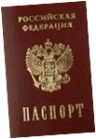 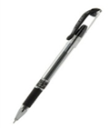 паспорт и ручку черную гелиевую; 
по математике – линейку;
по физике, химии – непрограммируемый калькулятор, который должен обеспечивать арифметические вычисления (сложение, вычитание, умножение, деление, извлечение корня) и вычисление тригонометрических функций (sin, cos, tg, ctg, arcsin, arcos, arctg);
по географии, биологии – линейку, непрограммируемый калькулятор;
       Все остальное использовать на экзамене запрещено.                В случае нарушения установленного порядка участник удаляется с экзамена.
Дополнительные материалы и оборудование, используемые на экзамене в 9-х классах
Математика: справочные материалы выдаются вместе с экзаменационными материалами.   
Русский язык: орфографический словарь выдается организаторами. 
География: географические атласы для 7, 8 и 9 классов выдаются организаторами.
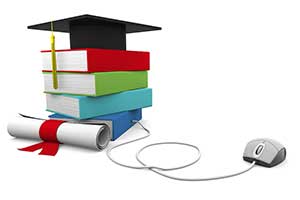 Апелляция
Для обеспечения права на объективное оценивание участникам ОГЭ-9 предоставляется право подать в письменной форме апелляцию:
о нарушении установленного порядка проведения ОГЭ-9 ; 
о несогласии с выставленными баллами. 
Не рассматриваются апелляции: 
по вопросам содержания и структуры заданий по учебным предметам; 
по вопросам, связанным с нарушением участником ОГЭ-9 установленного порядка проведения ОГЭ-9; 
по вопросам, связанным с неправильным оформлением участником ОГЭ-9 экзаменационной работы.
Апелляция
Апелляцию о нарушении установленного порядка проведения ОГЭ обучающийся подает в день проведения экзамена по соответствующему учебному предмету уполномоченному представителю ГЭК, не покидая ППЭ.
            Апелляцию о несогласии с выставленными баллами обучающиеся подают непосредственно в конфликтную комиссию или в образовательную организацию, в которой они были допущены в установленном порядке к ОГЭ. 
        Апелляция о несогласии с выставленными баллами подается в течение двух рабочих дней со дня объявления результатов ОГЭ по соответствующему учебному предмету.
Апелляция
Для рассмотрения апелляций создается конфликтная комиссия. 

   При рассмотрении апелляции вместо участника ОГЭ-9 или вместе с ним могут присутствовать его родители (законные представители), которые должны иметь при себе документы, удостоверяющие личность. 

   При рассмотрении апелляции участника ОГЭ-9, которому не исполнилось 14 лет, должны присутствовать его родители (законные представители). 

   По желанию участника ОГЭ-9 его апелляция может быть рассмотрена без его присутствия.
Повторная аттестация
Повторно к сдаче ОГЭ по соответствующему учебному предмету в текущем году по решению ГЭК допускаются следующие обучающиеся:
получившие на ОГЭ неудовлетворительный результат не более чем по двум учебным предметам (из числа обязательных и предметов по выбору);
не явившиеся на экзамены по уважительным причинам (болезнь или иные обстоятельства, подтвержденные документально);
не завершившие выполнение экзаменационной работы по уважительным причинам (болезнь или иные обстоятельства, подтвержденные документально);
апелляция которых о нарушении установленного порядка проведения ОГЭ конфликтной комиссией была удовлетворена.
Повторный курс обучения
Обучающимся, 
не завершившим основного общего образования, 
не прошедшим ОГЭ или получившим на ОГЭ неудовлетворительные результаты более чем по двум учебным предметам, 
либо получившим повторно неудовлетворительные результаты по двум учебным предметам на ОГЭ в дополнительные сроки, когда предоставляется право пройти ОГЭ по соответствующим учебным предметам не ранее 1 сентября 2019г.
Повторный курс обучения
Указанные обучающиеся по усмотрению родителей (законных представителей): 
оставляются на повторное обучение; 
переводятся на обучение по адаптированным образовательным программам в соответствии с рекомендациями психолого-медико- педагогической комиссии;
переводятся на обучение по индивидуальному учебному плану.
К повторной сдаче экзаменов не допускаются:
обучающиеся, удаленные с экзамена за нарушение установленного порядка проведения ОГЭ;
обучающиеся, результаты которых были аннулированы ГЭК за нарушение ими установленного порядка проведения ОГЭ.
Оценивание экзаменационных работ участников государственной итоговой аттестации
Полученные результаты в первичных баллах (сумма баллов за правильно выполненные задания экзаменационной работы) переводят в пятибалльную систему оценивания.
Шкала перевода баллов ОГЭ в оценки
Особенности ОГЭ по отдельным учебным предметам
Русский язык
Экзамен по русскому языку требует выполнения заданий с выбором ответа, заданий с полным ответом,  сочинения- рассуждения и изложения. Текст изложения ученики прослушивают из аудиозаписи на диске, который прилагается к КИМам.
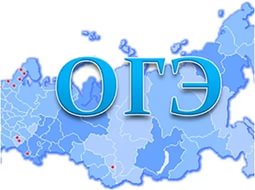 Математика
Максимальное количество баллов, которое может получить экзаменуемый за выполнение всей экзаменационной работы, - 38 баллов:
за модуль «Алгебра» - 17 баллов,
за модуль «Геометрия» - 14 баллов, 
за модуль «Реальная математика» -
 7 баллов.
Из них не менее 3 баллов по модулю «Алгебра», не менее 2 баллов по модулю «Геометрия» и не менее 2 баллов по модулю «Реальная математика».
Подготовка к ОГЭ
Важным и полезным ресурсом для выпускника основной школы является Открытый банк заданий ОГЭ на сайте ФИПИ. В Банке размещено большое количество заданий, используемых при составлении вариантов КИМ ОГЭ по всем учебным предметам. Для удобства использования задания сгруппированы по тематическим рубрикам. Готовиться к экзаменам можно по темам, особое внимание уделяя вызывающим затруднение разделам.
На сайте «Сдам ГИА» представлены как задания по отдельным темам, так и типовые варианты экзаменационных работ.
Расписание дополнительных занятий для обучающихся 9 класса
33
Советы психолога (памятка для родителей)
«Как помочь детям подготовиться к ОГЭ»

1. Психологическая поддержка. 
     - Старайтесь не нагнетать слишком сильное напряжение (ОГЭ – не конец света!). 
      - Выпускнику необходимо чувствовать вашу поддержку, а не давление.
      - Выражайте уверенность в его способности справится с этим испытанием.
      - Сохраняйте теплые и доверительные отношения с ребёнком в этот непростой период. 
2. Режим дня и самочувствие.
      - Обеспечьте дома удобное место для занятий. 
      - Занятия должны чередоваться с периодами отдыха. Наблюдайте за самочувствием ребенка, никто, кроме Вас, не сможет вовремя заметить и предотвратить ухудшение состояние ребенка, связанное с переутомлением.
       - Обратите внимание на питание ребенка: во время интенсивного умственного напряжения ему необходима питательная и разнообразная пища и сбалансированный комплекс витаминов. 
3. Организация подготовки к экзамену.
       - Помогите выпускнику спланировать порядок подготовки, распределить темы по дням. 
       - Во время выполнения тестового задания приучайте ребенка ориентироваться во времени и его распределении.
Информационные ресурсы по вопросам ОГЭ
www.gia.edu.ru – Интернет – портал   информационной
                              поддержки ОГЭ

www.fipi.ru – Сайт Федерального института 
                                               педагогических измерений

gia.edu.ru – Сайт информационной 
                        поддержки ОГЭ в РСО-Алания


http://telmanschool.ucoz.net/ – Сайт нашей школы
ИСТОЧНИКИ ИНФОРМАЦИИ ПРИ ПОДГОТОВКЕ ДАННОЙ ПРЕЗЕНТАЦИИ:
https://infourok.ru/prezentaciya-k-roditelskomu-sobraniyu-oge-3334690.html
https://infourok.ru/prezentaciya-roditelskogo-sobraniya-v-klasse-podgotovka-k-oge-2488219.html
http://www.lyceum9.ru/news/roditelskoe_sobranie_po_provedeniju_itogovoj_attestacii_v_9_kh_klassakh_v_2019_godu/ 2018-09-21-1871